Welcome
ROSSMOOR 
CAMERA CLUB

September 2024


PSA Member - 55 Years

rossmoorcameraclublw.com
(New website)
1
Mission
To share and enjoy activities in photography with fellow members and the Leisure World community.

To grow in the knowledge and practices of photography.
2
Board of Directors
2024/2025
 
    President - Blair Blankinship (and Webmaster)
 
    1st Vice President - Robert Schultz

    2nd Vice President - Louis Paley
  
    Secretary - Judy MacArthur
 
    Treasurer - Woody Shields 

    Technical Support - Joanne Mars 

    Nominations Committee - Bob Kaplan
 
    Past President - Stu Lillard
3
Schedule
2024/2025
    Program Presentations - 2nd Tuesday at 7:00 pm in Ch II (Norbeck Room)
	Sep 10, Oct 8, Nov 12, Jan 7, Feb 11, Mar 11, Apr 8
    Competitions - 4th Tuesday at 7:00 pm in Ch II (Norbeck Room)
	Sep 24, Oct 22, Nov 26, Jan 21, Feb 25, Mar 25, Apr 22

    LW Community Fair - Oct 17 (10:00 am to 2:00 pm) in Clubhouse I 

    PSA Program - Nov 9 (10:30 am to 4:00 pm) in Clubhouse I (Maryland Room)

    Holiday Party - Dec 10 at 6:00 pm in Clubhouse I (Maryland Room)

    End of Year Gala - May 13 at 6:00 pm in Clubhouse I (Maryland Room)
4
Updates
2024/2025
 Club dues increase to $35
 In person meetings with Zoom (Hybrid meetings)
 Suspension of Prints (one year waiver) - 3 Digitals per competition
 Three competition categories (member select at Sep competition)
 General
 Intermediate
 Advanced
 New Computer - Grant from Foundation of Leisure World
 Update to Computer Competition Program
 Provides 25 thumbnails (vs 12)
 Adds Intermediate category
 Adjusts timed slideshow
 Permits more than 10 awards
5
Competition Subjects / Judges
2024/2025
    Month            Subject                  Judge             
    Sep		Open		   Roz Kleffman                                  
    Oct		Leading Lines	   Stefan Kaben
    Nov		Faces		   Ed Palaszynski
    Jan		Open Unlimited	   Michael Brown
    Feb		Travel +50 miles     Frank Gallagher
    Mar		Cityscapes	   Matthew Mahlstedt
    Apr		Year End	   	   Ronald Peiffer
6
Competition File Naming
The competition rules on file naming are specified in Article VI, Section C of the Competition Rules.

Section C - File Naming
 
To work with the computer program we use for competitions, the file name on a digital image MUST consist of the class in which the image is to compete (General, Intermediate, or Advanced), followed by a comma, the entrant’s name (first and last), followed by a comma and the title of the image (in no more than 30 characters and spaces). The identifier .jpg assigned by the computer must also be present, but ONLY ONCE on the image title. No other periods or commas may be present, as they will confuse the computer program.
 
EXAMPLE of digital file name:
 
General, John Smith, Garden Fence.jpg

If you require assistance, please contact Joanne Mars (joannemars1@gmail.com) for MAC questions or Judy MacArthur (snjmaca@verizon.net) for PC questions.
7
Club Activities
Photographic Displays
 Clubhouse I - Prints updated monthly (1st Thursday of month)
 Clubhouse II Gallery
 Sep/Oct - - Louis Paley
 Jan/Feb - - John Long
 May/Jun - - Blair Blankinship
 Photo Essays - Sunday matinees (pending)  
 Member Critiques via Zoom prior to competition (Joanne Mars)
 Lightroom Workshops via Zoom (Joanne Mars)
 Field Trips (Louis Paley)
 Member Surveys
 Judges
 Presentations
 Topics of Interest
8
Cost Savings Initiatives
RCC Yearbook - Electronic distribution
 New host for website
 Raffles
 Sale of donated prints at Leisure World Craft Show (Nov 2024)
 Other donations are welcome
9
Free Stuff
Camera Equipment
 Journal of Photographic Society of America (PSA)
 Other donations are welcome
10
Volunteer Opportunities
Webmaster - Primary / Assistant
 Competition Coordinator - Assistant
 Zoom - Assistant
 Treasurer - Assistant
11
RCC Documentation
Available on RCC website (rossmoorcameraclublw.com):
 RCC Constitution - updated May 2024
 RCC Bylaws - updated May 2024
 RCC Competition Rules - updated Feb 2024
12
Have a
GREAT YEAR!
13
Educational Activities
14
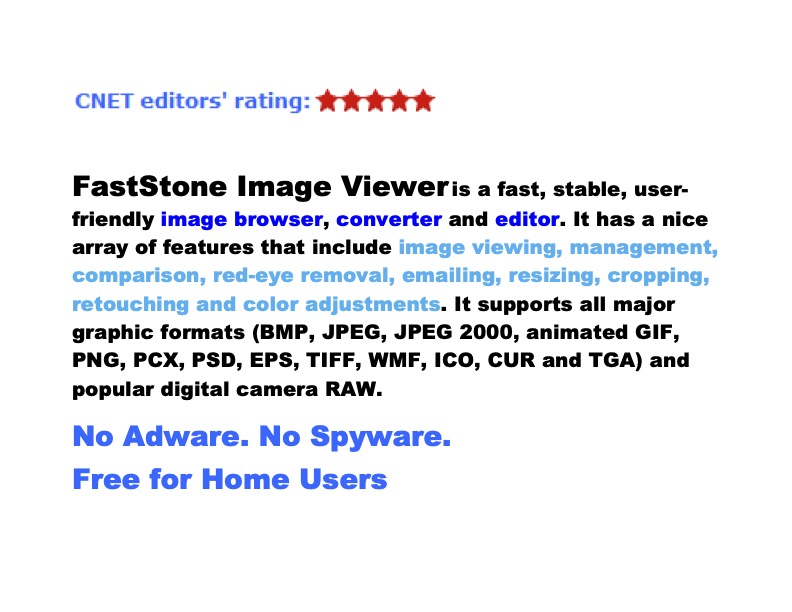 15
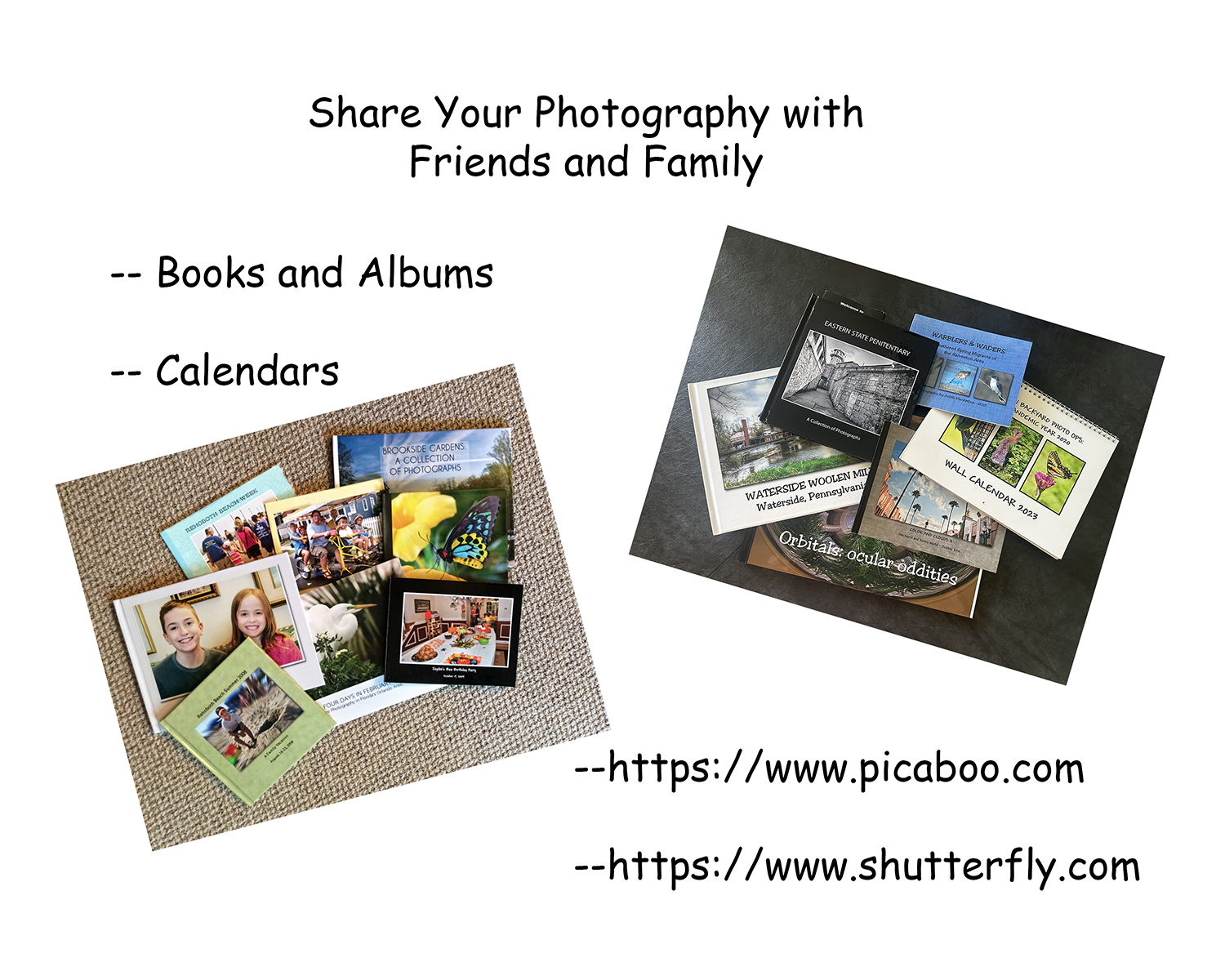 16
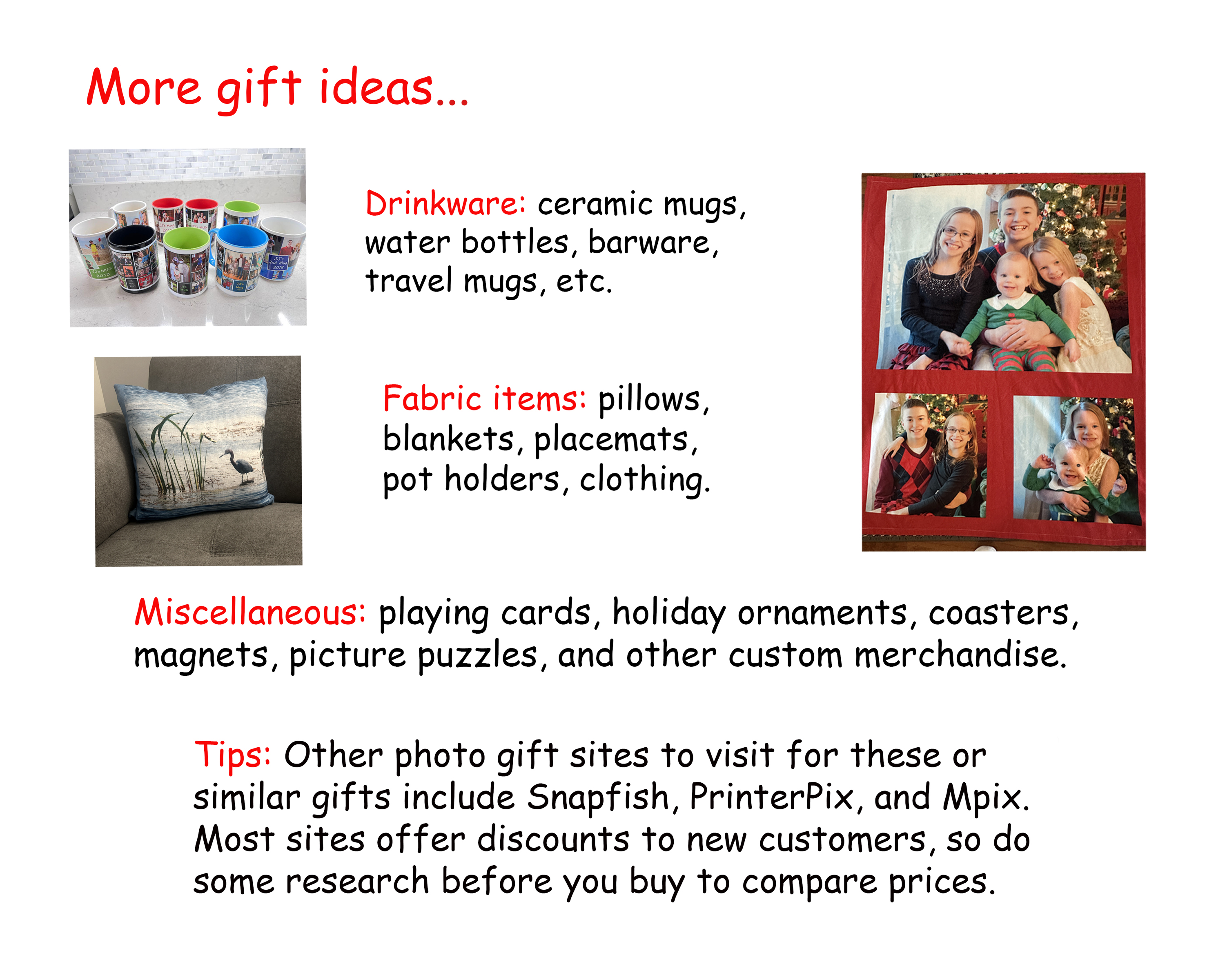 17